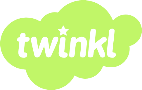 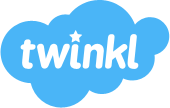 Sculpture
We have been learning about sculpture.
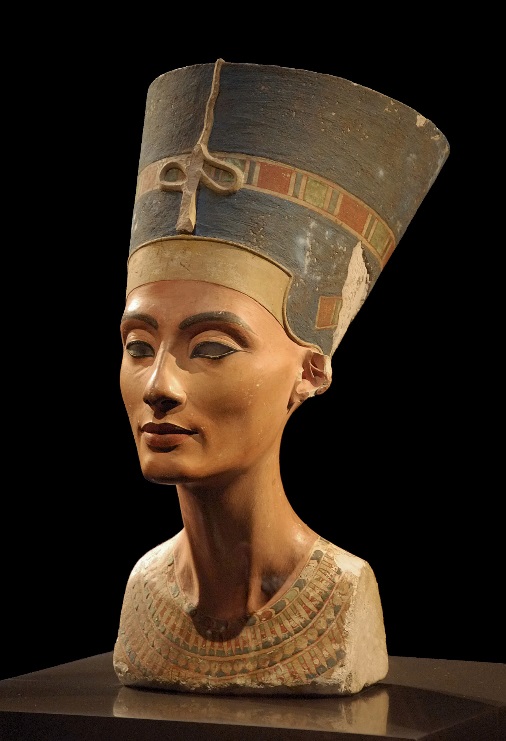 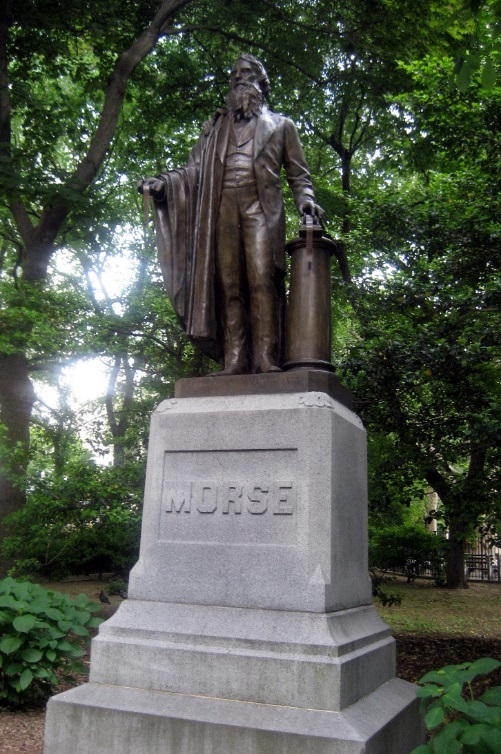 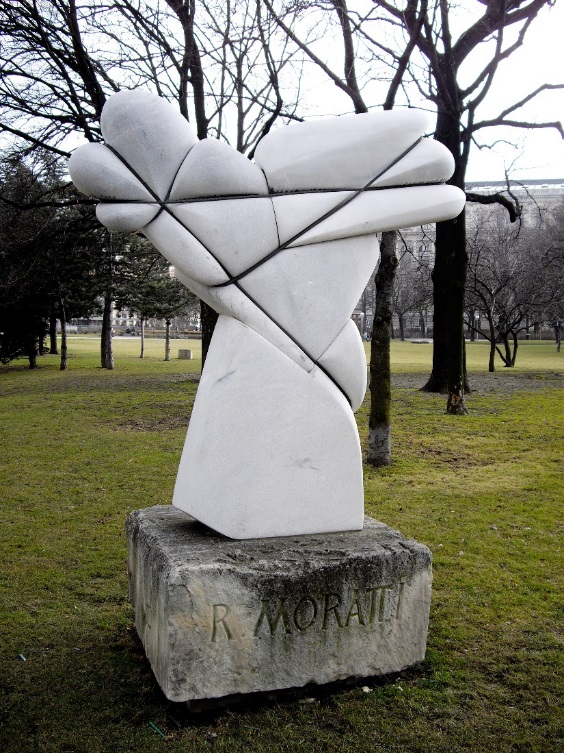 Photos courtesy of Philip Pikart,  Rob Young (@Wikimedia.org) and Gennie Catastrophie, archer10 (Dennis) (@flickr.com) - granted under creative commons licence – attribution
Sculpture
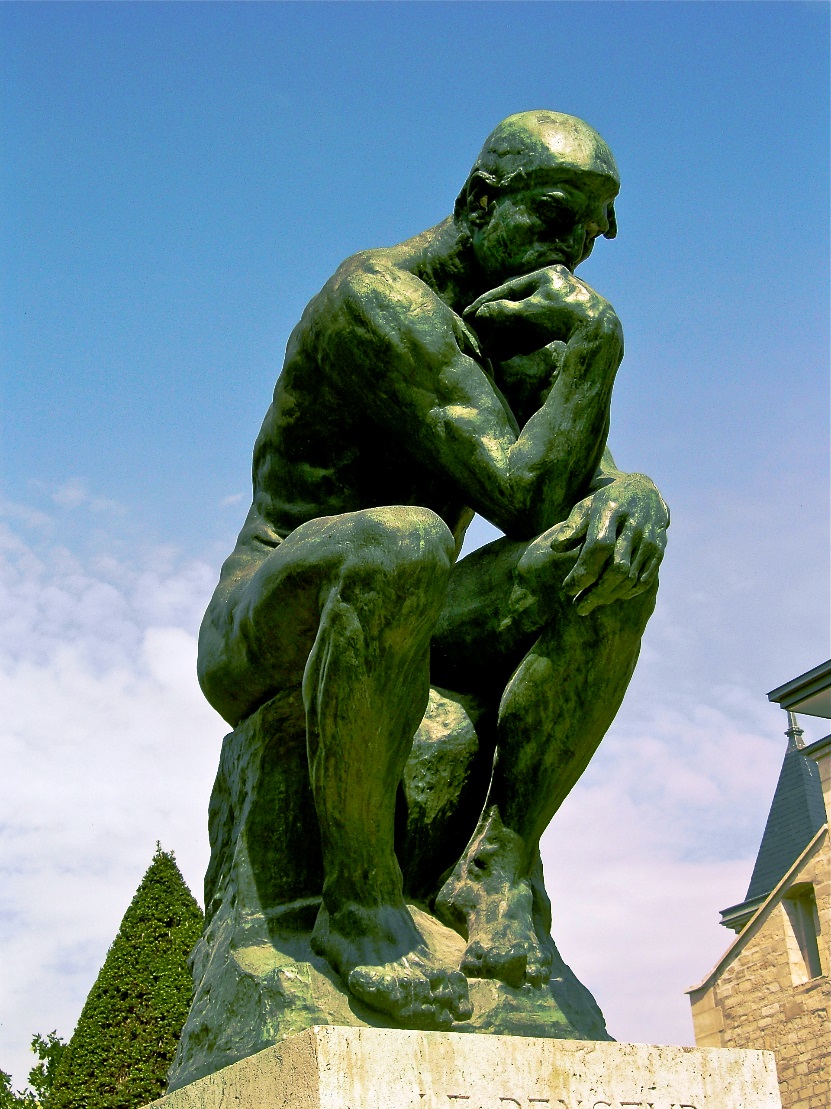 Sculptures are works of art.
Sculptures are 3-D models.
They are not flat like paintings and drawings.
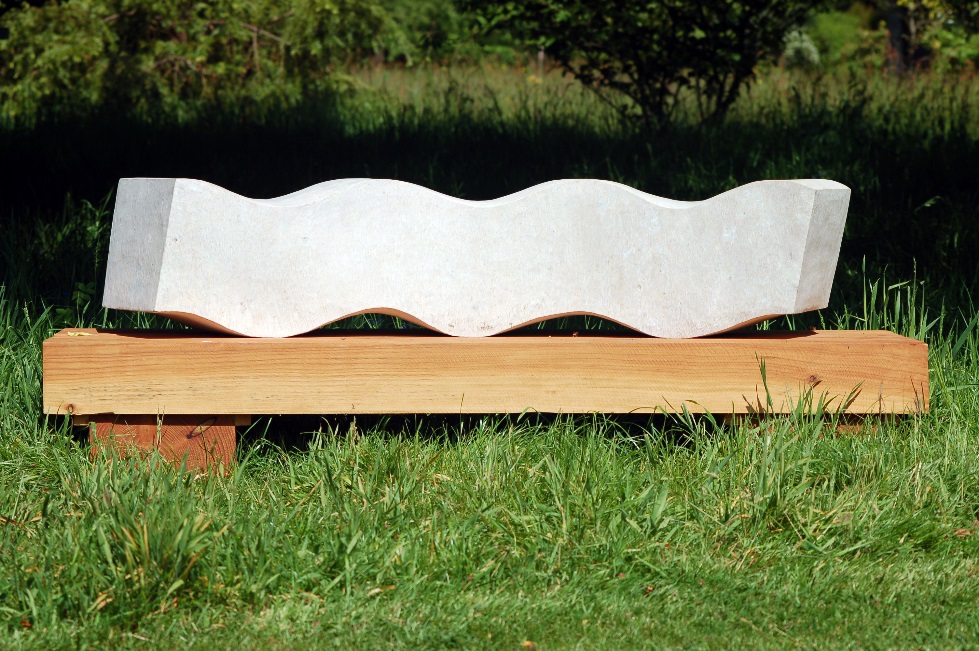 Photo courtesy of archer10 (Dennis) (@flickr.com) - granted under creative commons licence - attribution
Materials
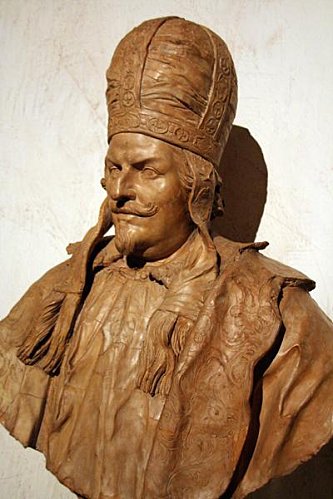 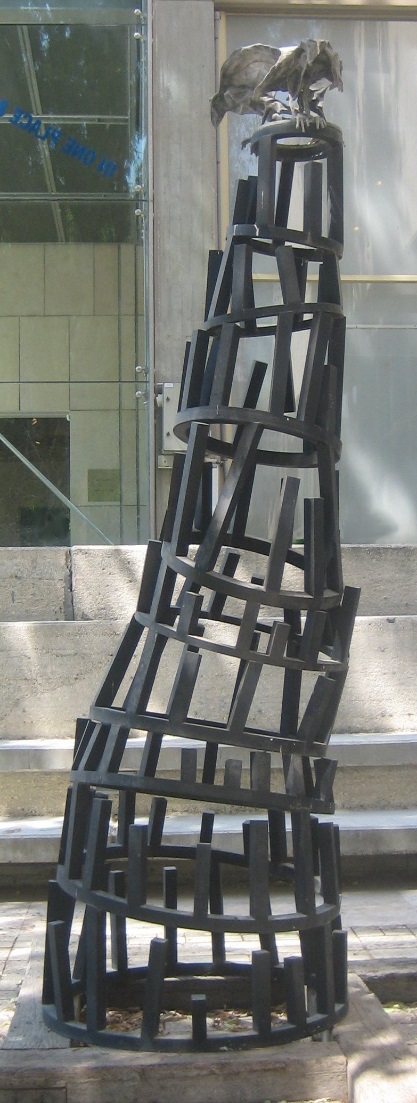 Most sculptures are made of metal, clay or stone.
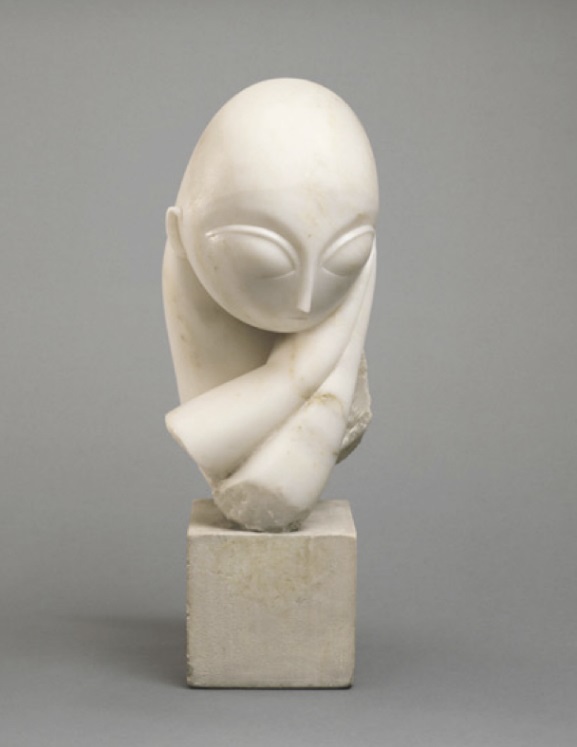 Andy Goldsworthy
Andy Goldsworthy is an artist who makes sculptures from natural materials like rock, sticks and leaves.
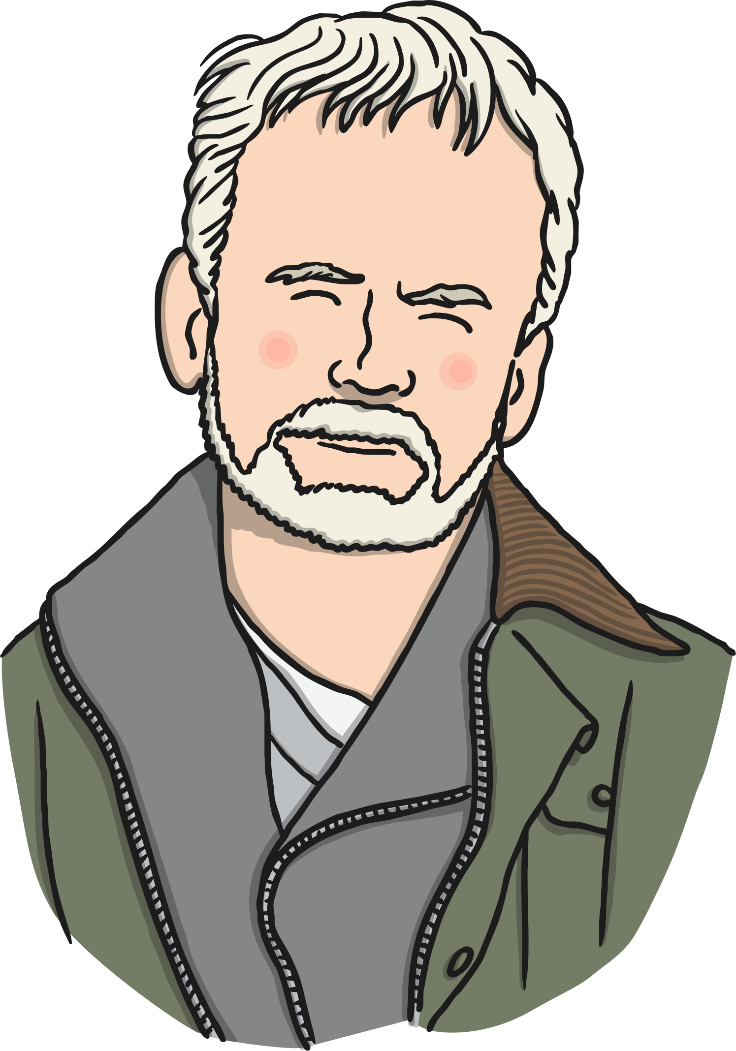 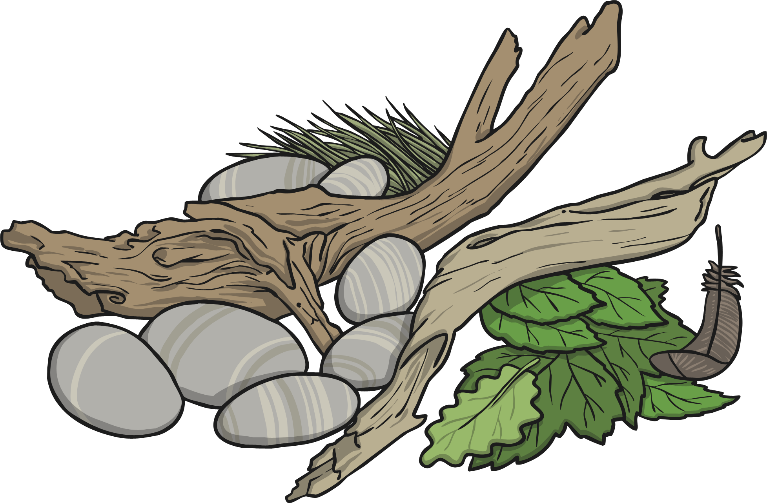 Andy Goldsworthy
This sculpture is made out of a rock called slate.
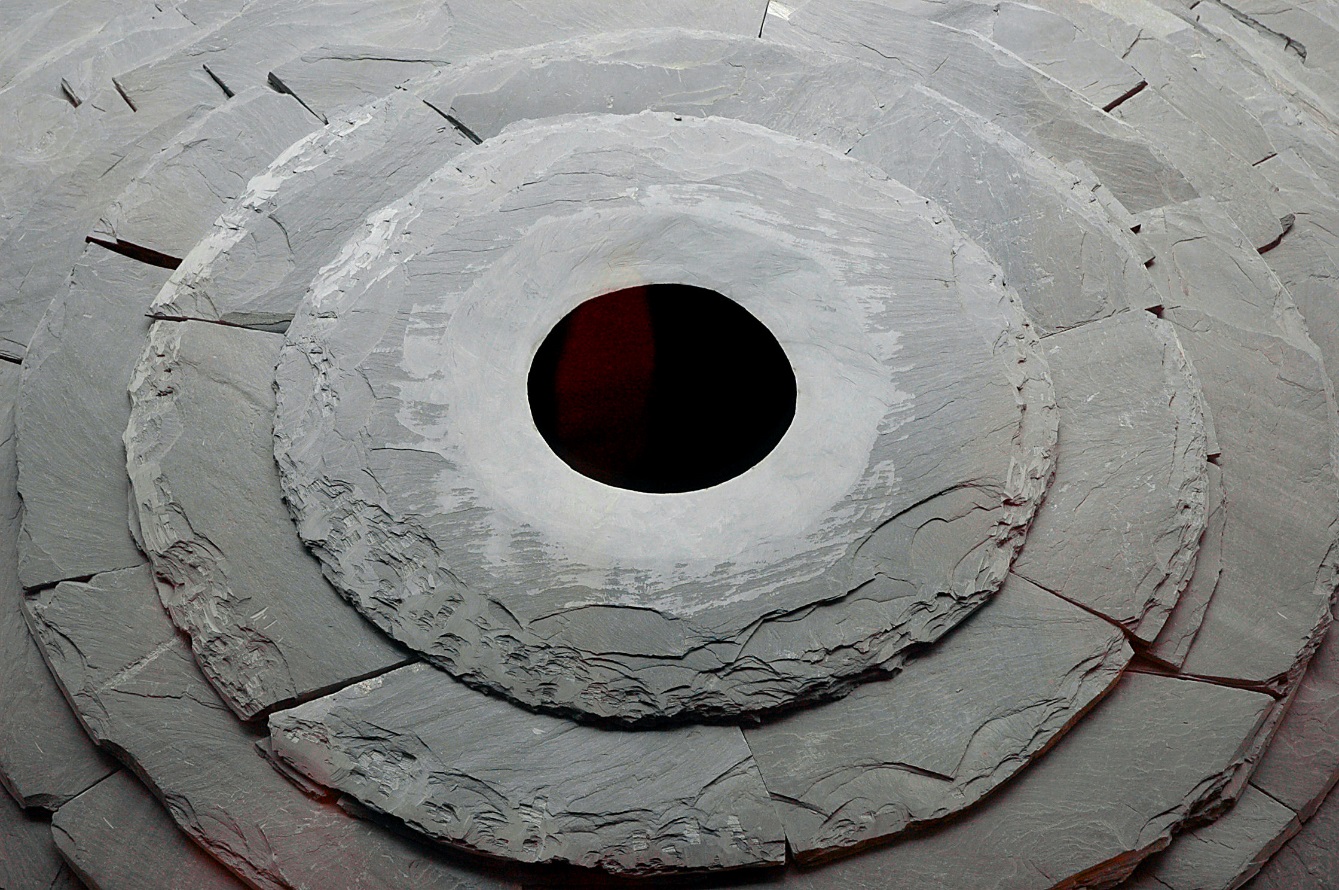 Roof,2004 - 2005
Photo courtesy of Thom Watson (@flickr.com)-granted under creative commons licence- attribution
Andy Goldsworthy
This sculpture is made out of whale bones.
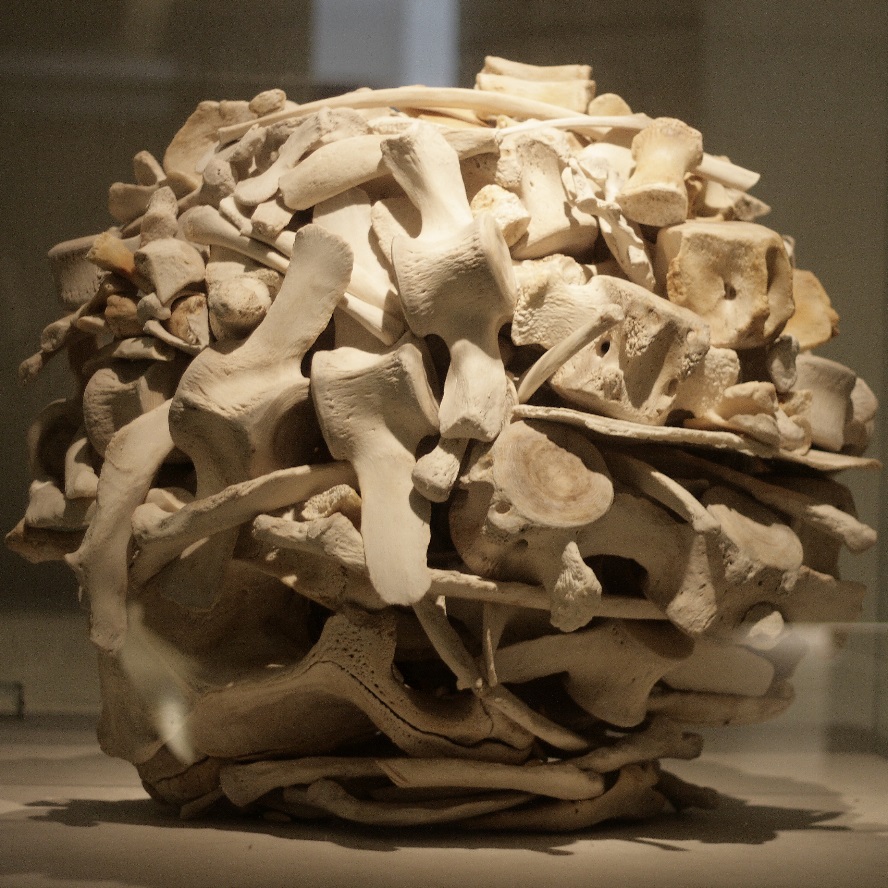 Stacked Whalebones,2001
Andy Goldsworthy
This sculpture is made out of wood.
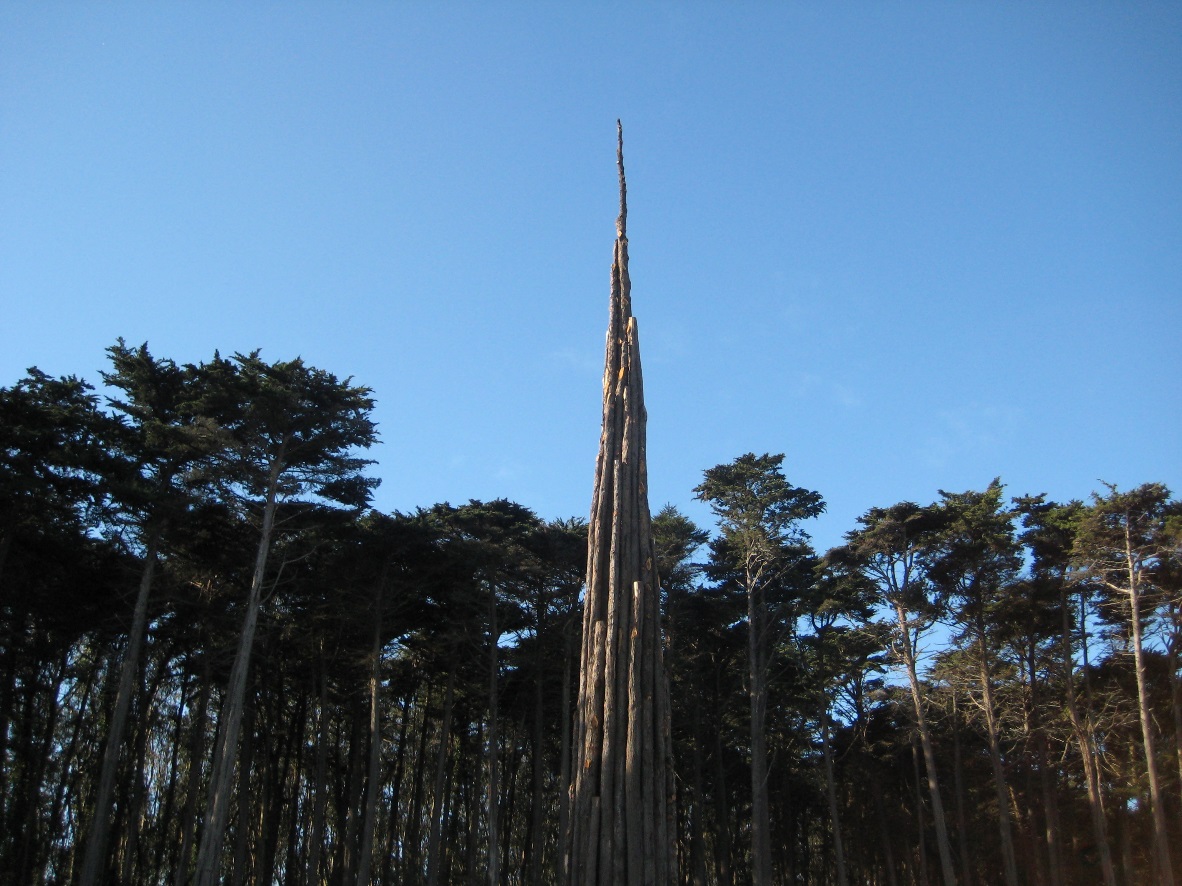 Spire,2008
Photo courtesy of Moonlightbulb(@flickr.com)-granted under creative commons licence- attribution
Land Art
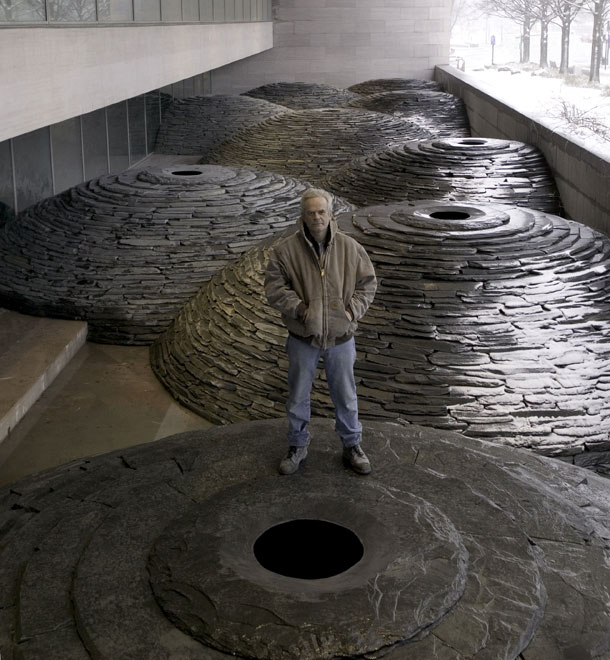 Some of Andy Goldsworthy’s sculptures are in museums and galleries. 

This is Andy Goldsworthy with one of his sculptures.
Land Art
Sometimes, Andy Goldsworthy makes sculptures outside. Often these won’t last forever. The weather will wash them away. The natural material they are made from will become part of the landscape.
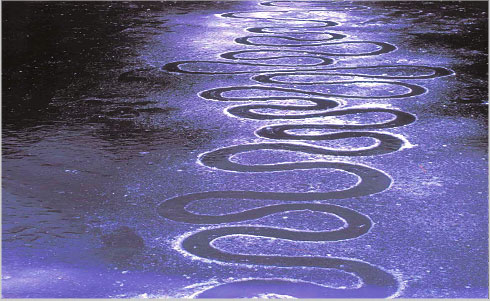 This is calledLand Art.
Photo courtesy of Moonlightbulb(@flickr.com)-granted under creative commons licence- attribution
Land Art
Land art that only lasts a short time is called ephemeral art.
‘Ephemeral’ means lasting for a very short time.
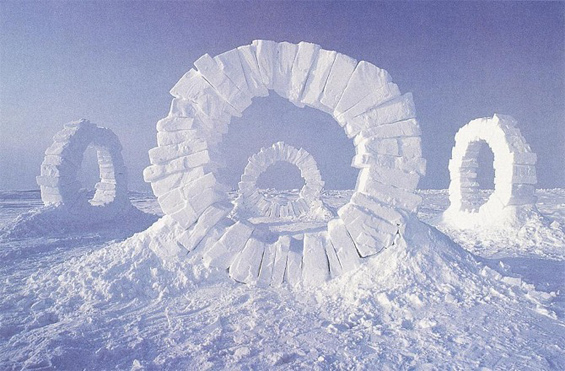 Photo courtesy of Moonlightbulb(@flickr.com)-granted under creative commons licence- attribution
Land Art
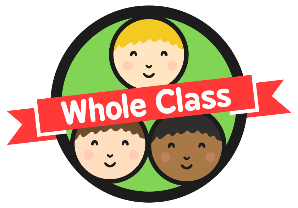 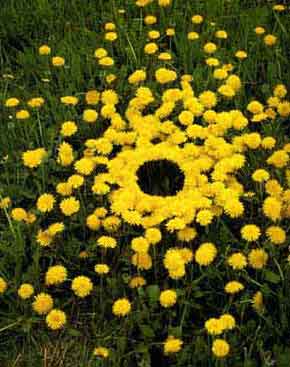 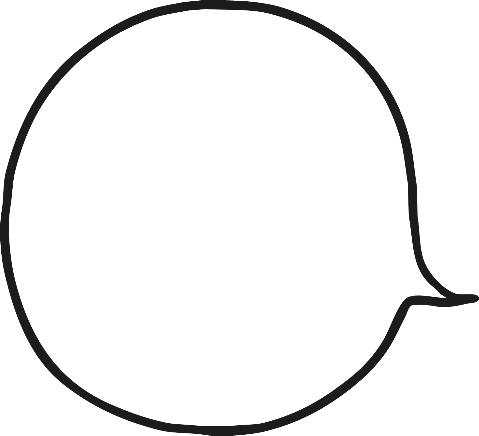 What is this land art sculpture made from?
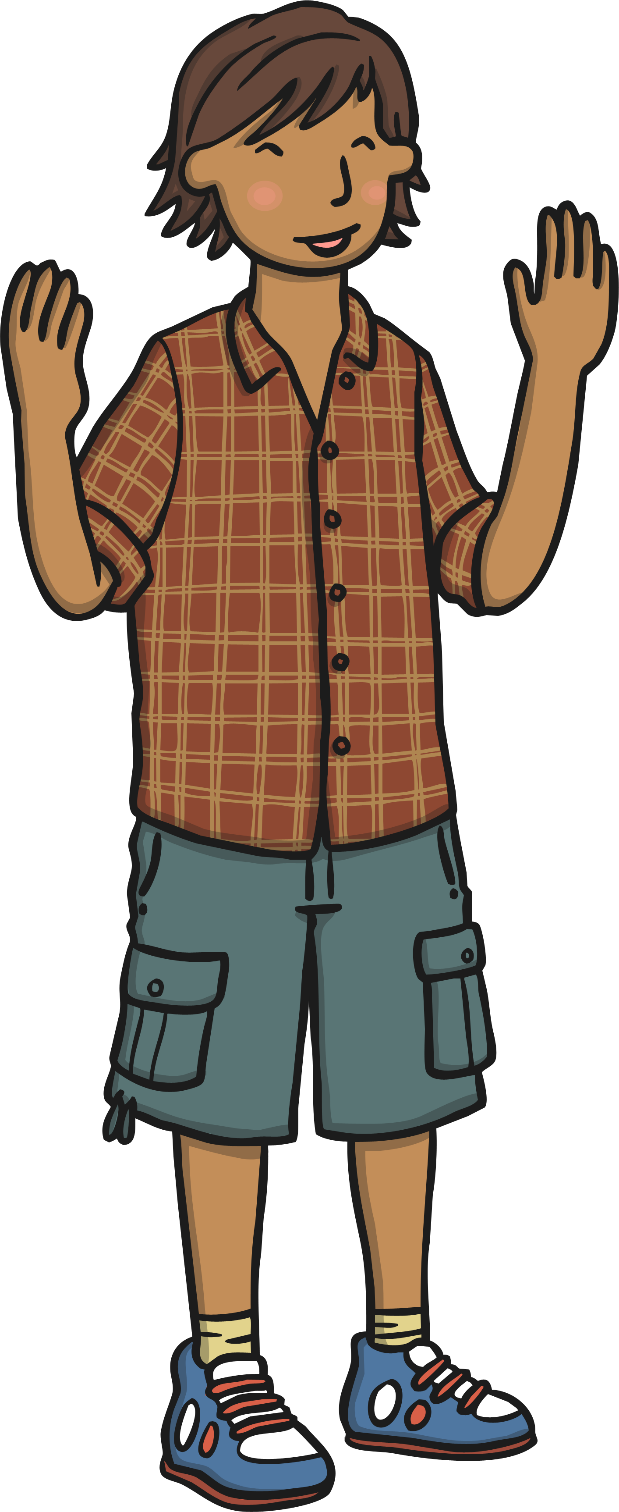 Land Art
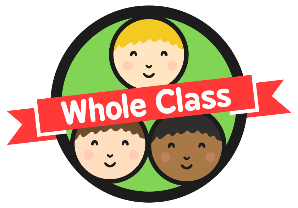 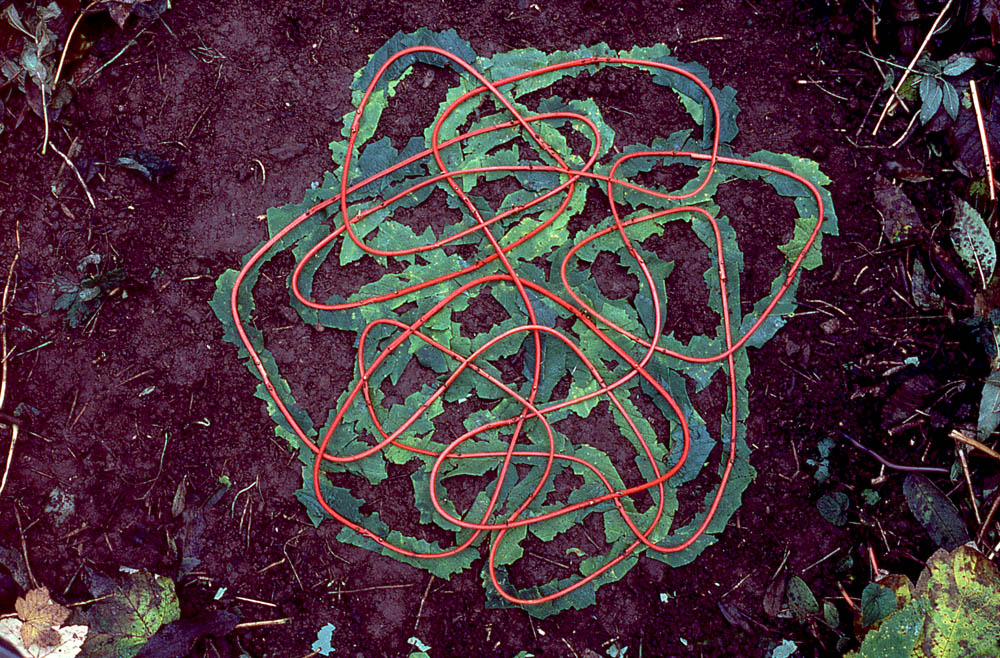 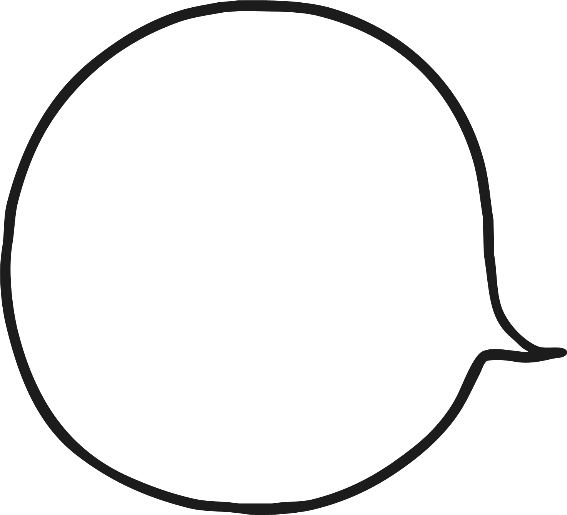 What is this land art sculpture made from?
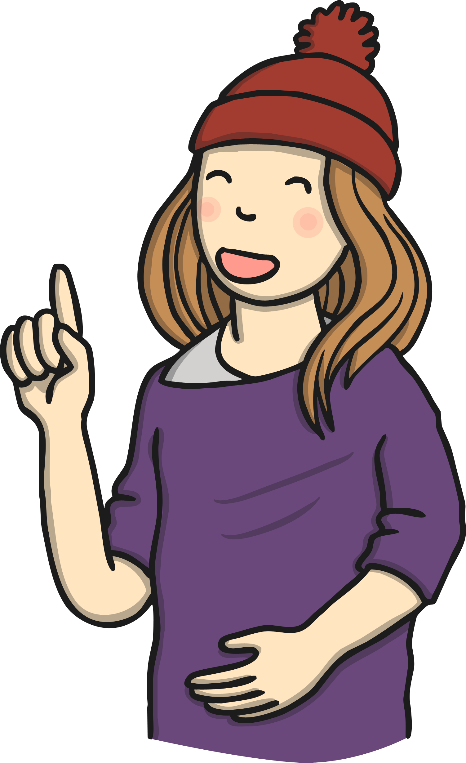 Land Art
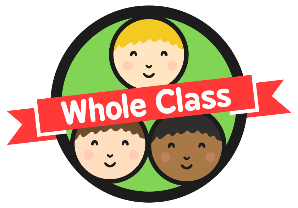 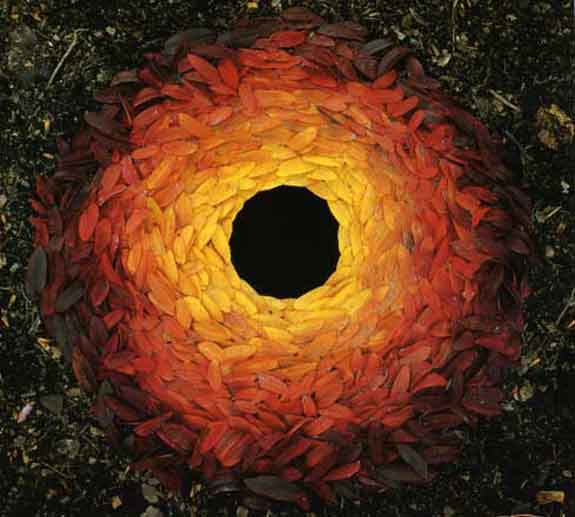 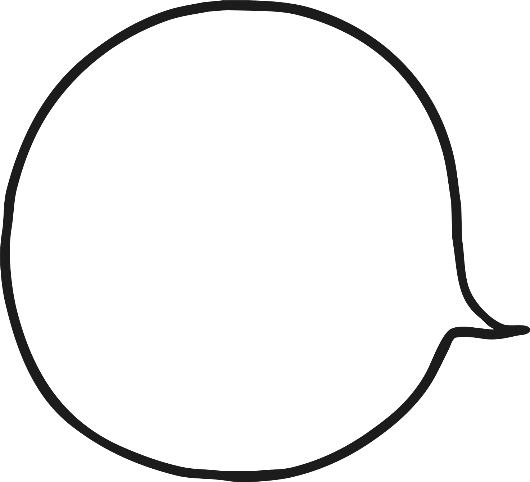 What is this land art sculpture made from?
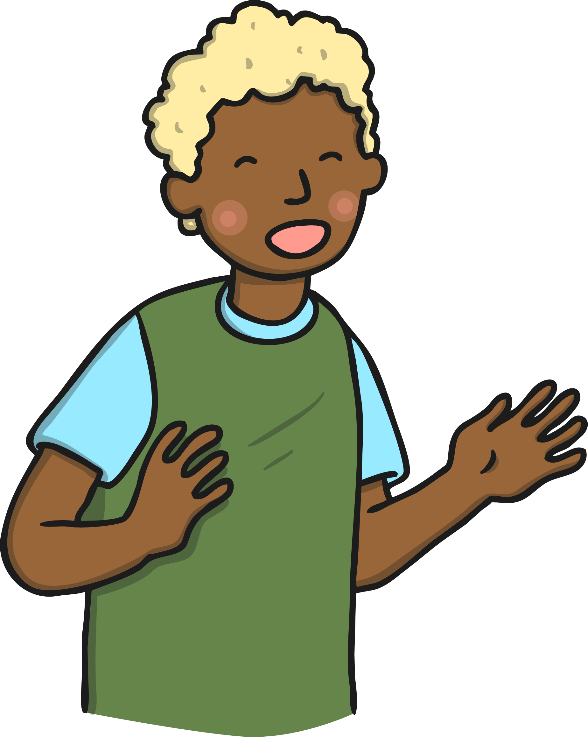 Land Art
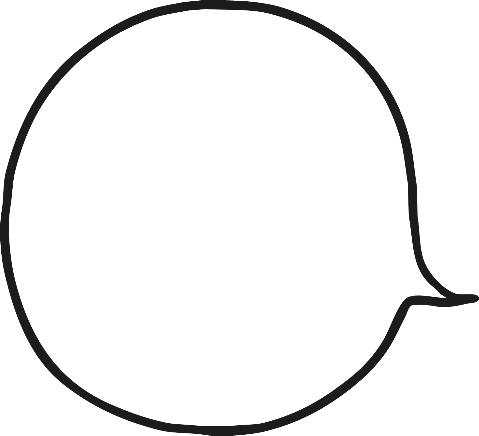 This land art is made from pebbles.
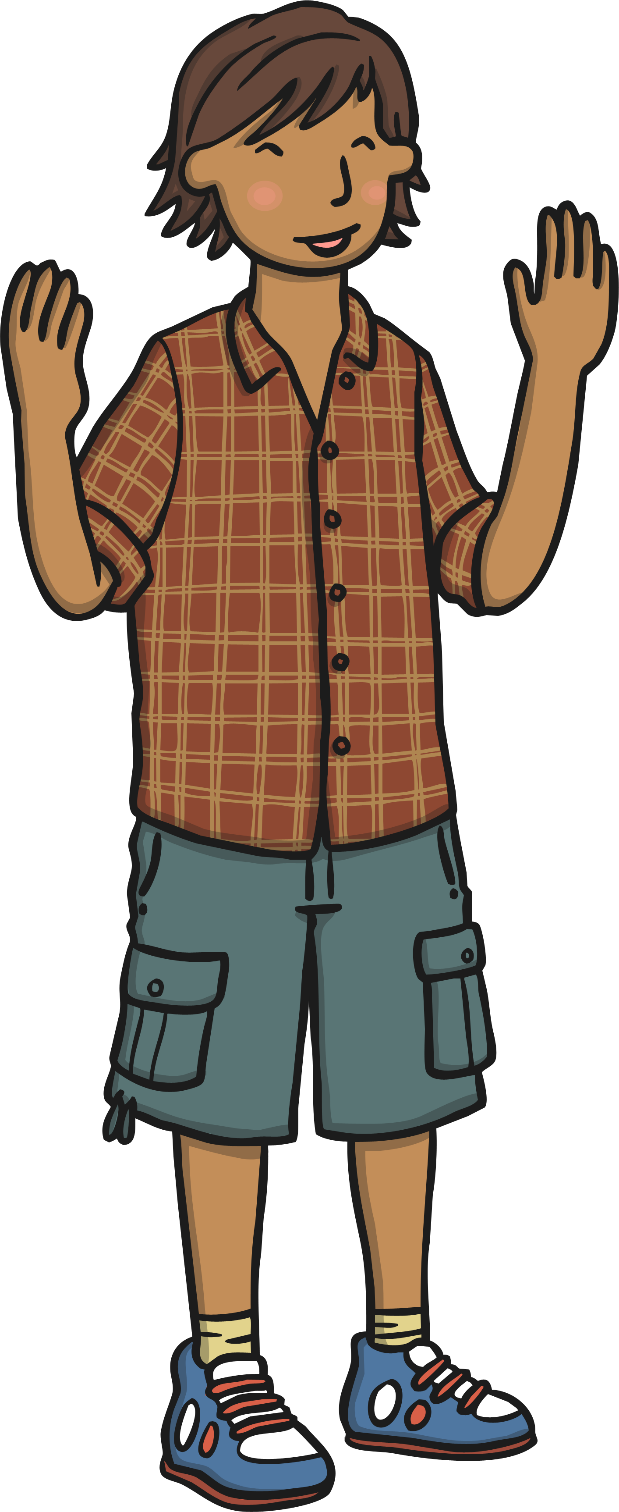 Land Art
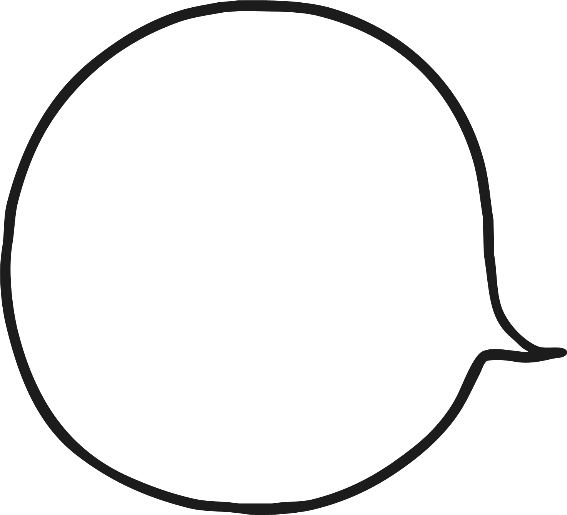 This land art is made from leaves and stones.
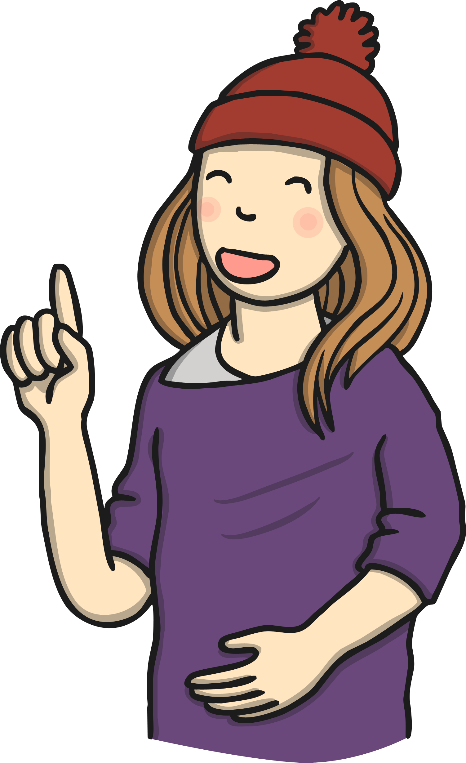 Land Art
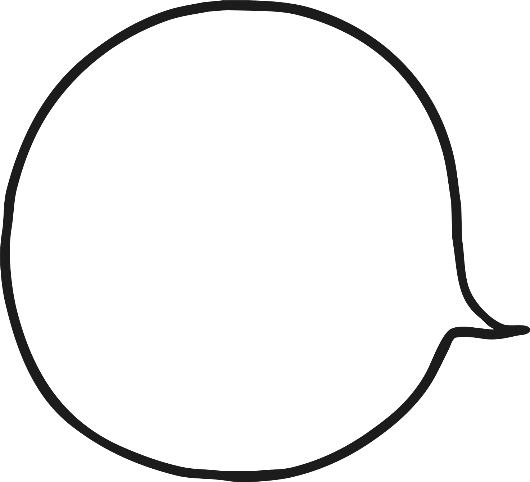 This landart is made from leaves, twigs and pine cones.
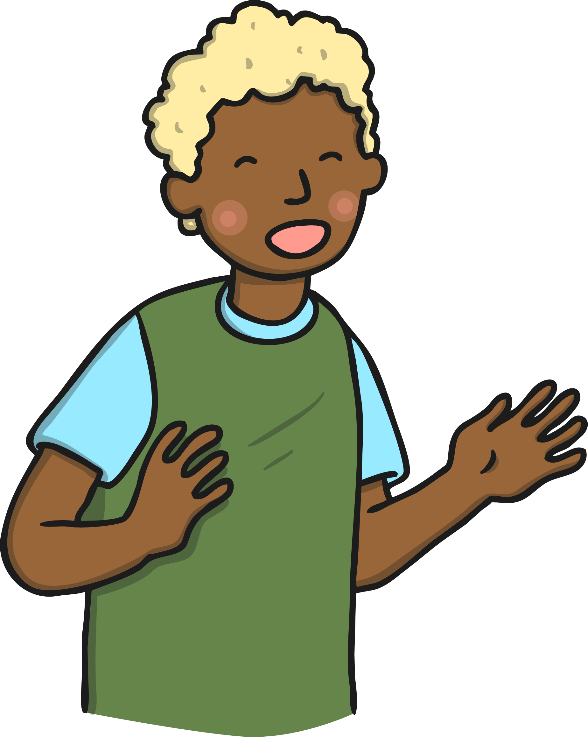 Natural Materials
Today you are going on a walk to collect some nature objects to build your own nature sculptures. You could go in your garden or explore your local area.
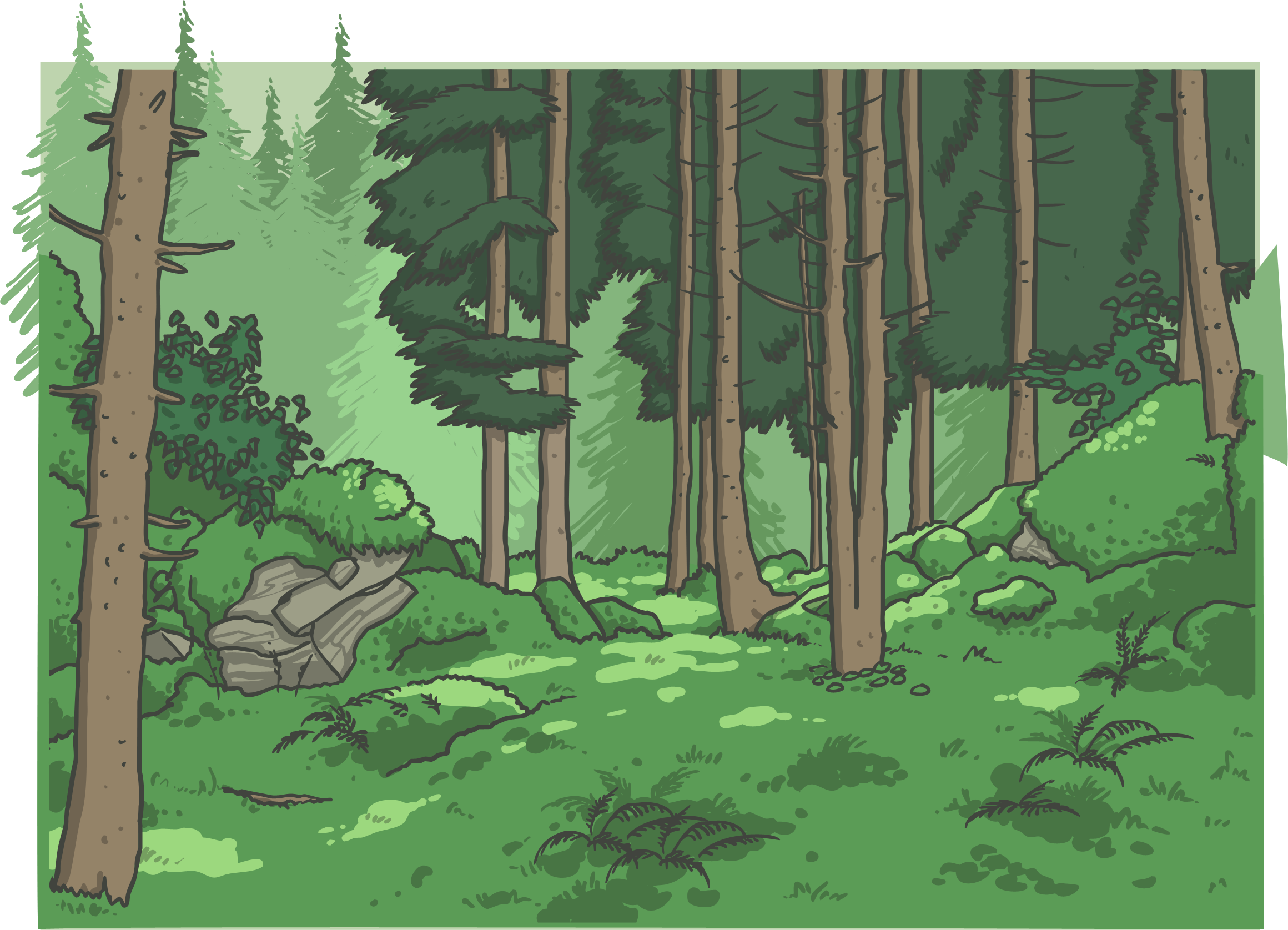 Woodland Walk
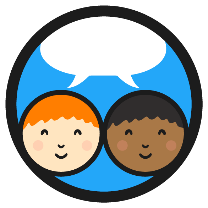 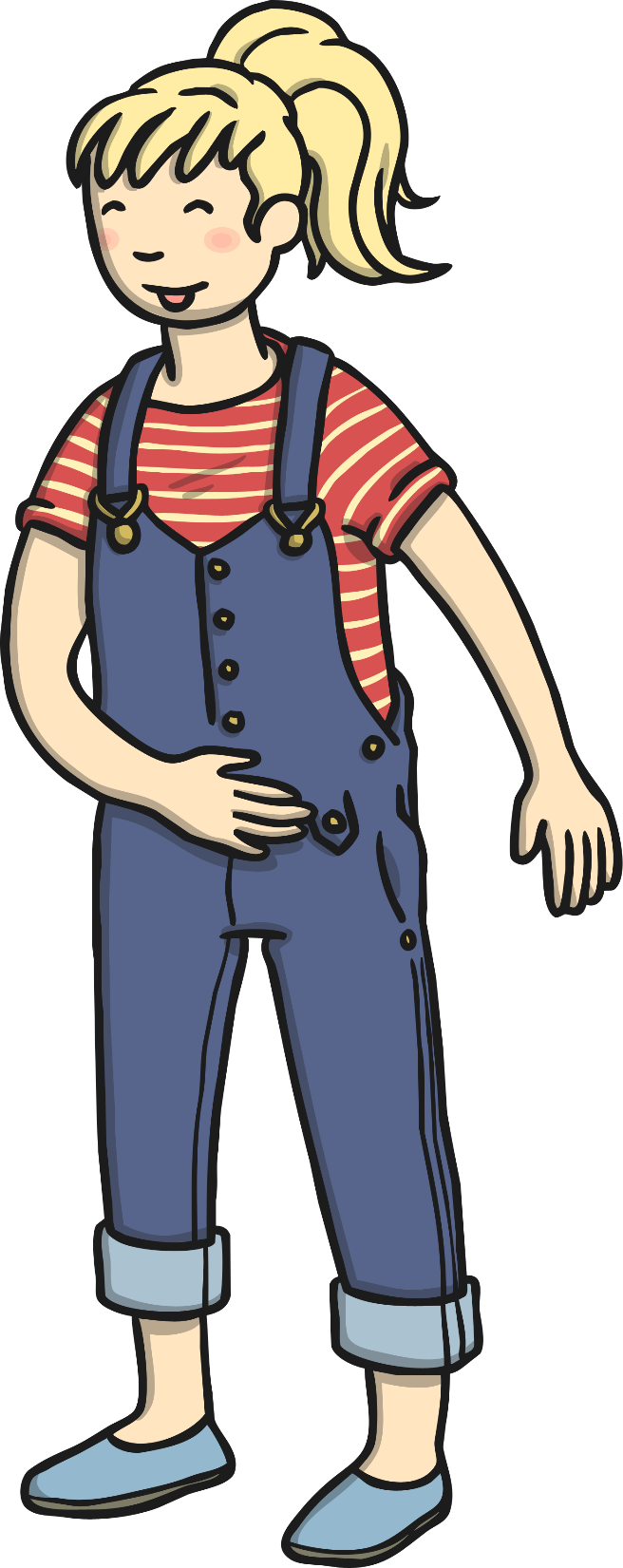 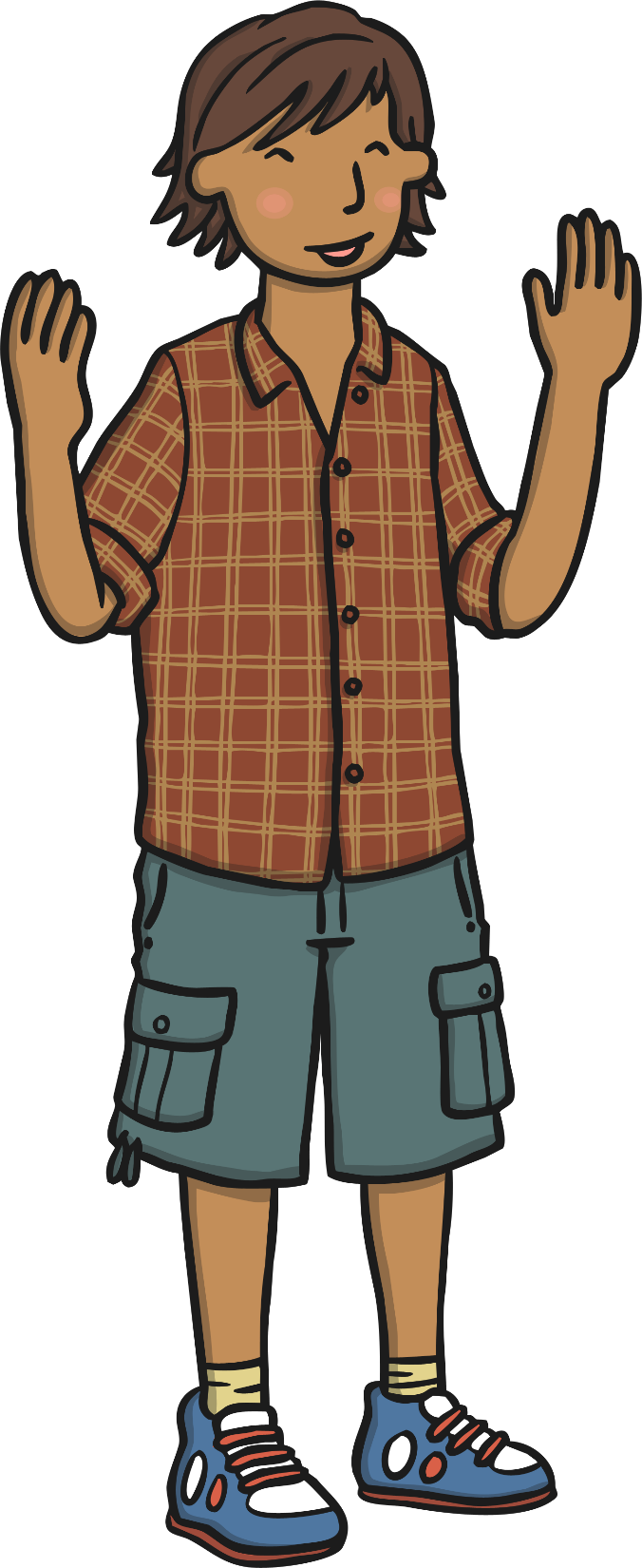 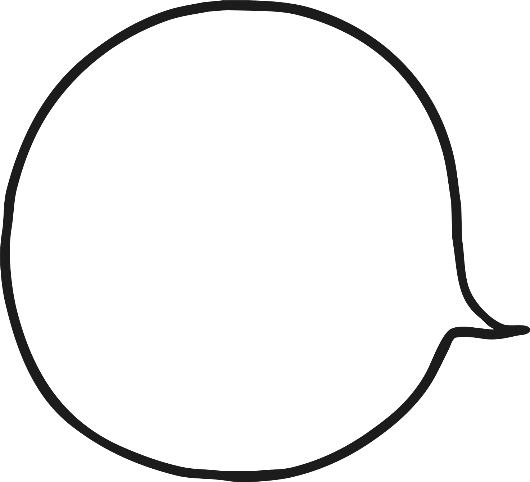 What natural objects can we collect to use in our nature sculptures?
Woodland Walk:Things We Can Collect
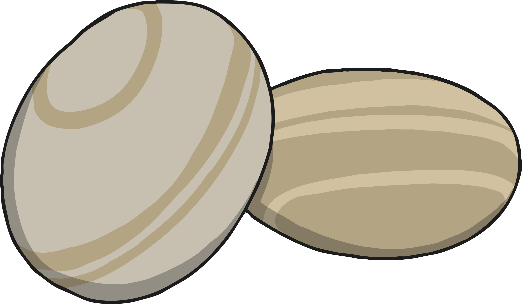 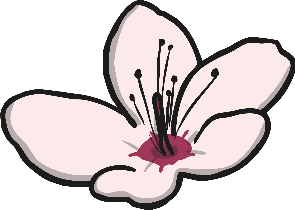 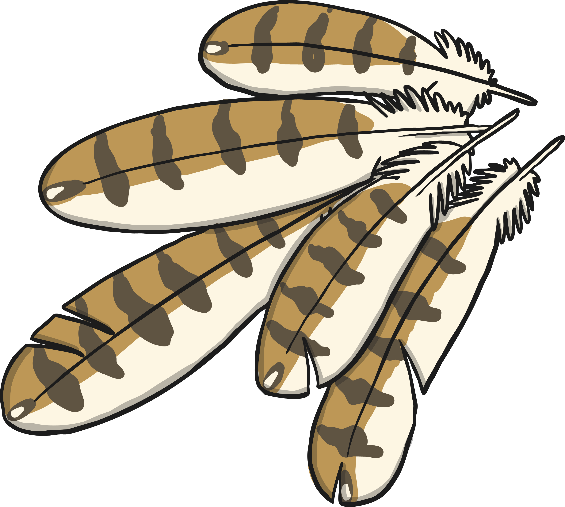 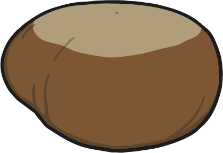 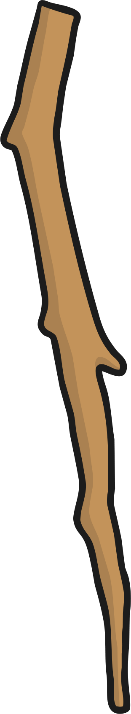 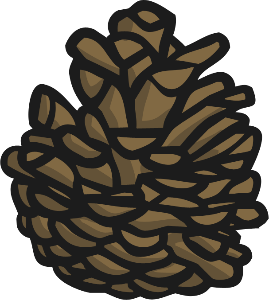 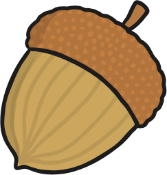 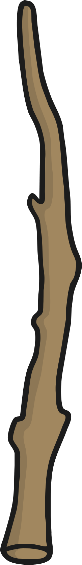 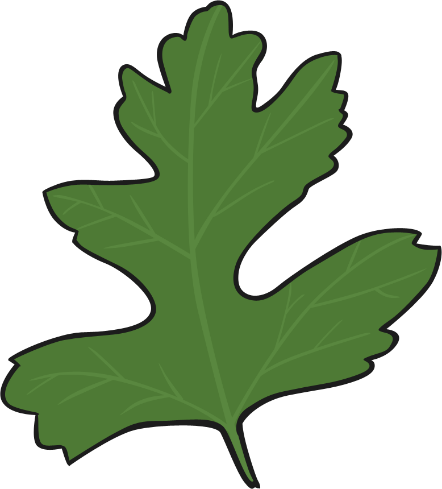 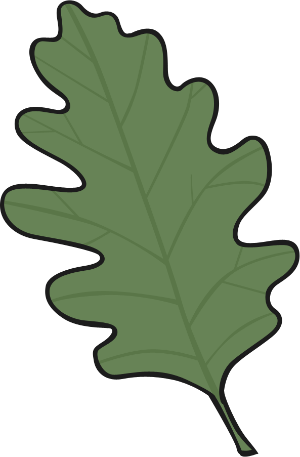 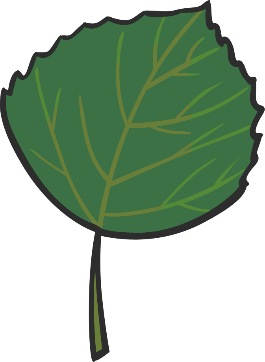 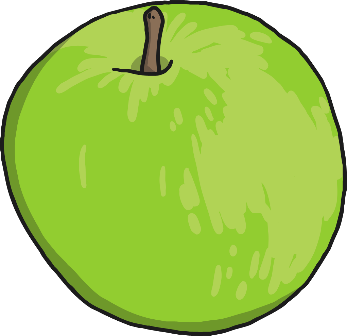 Woodland Walk
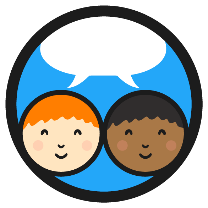 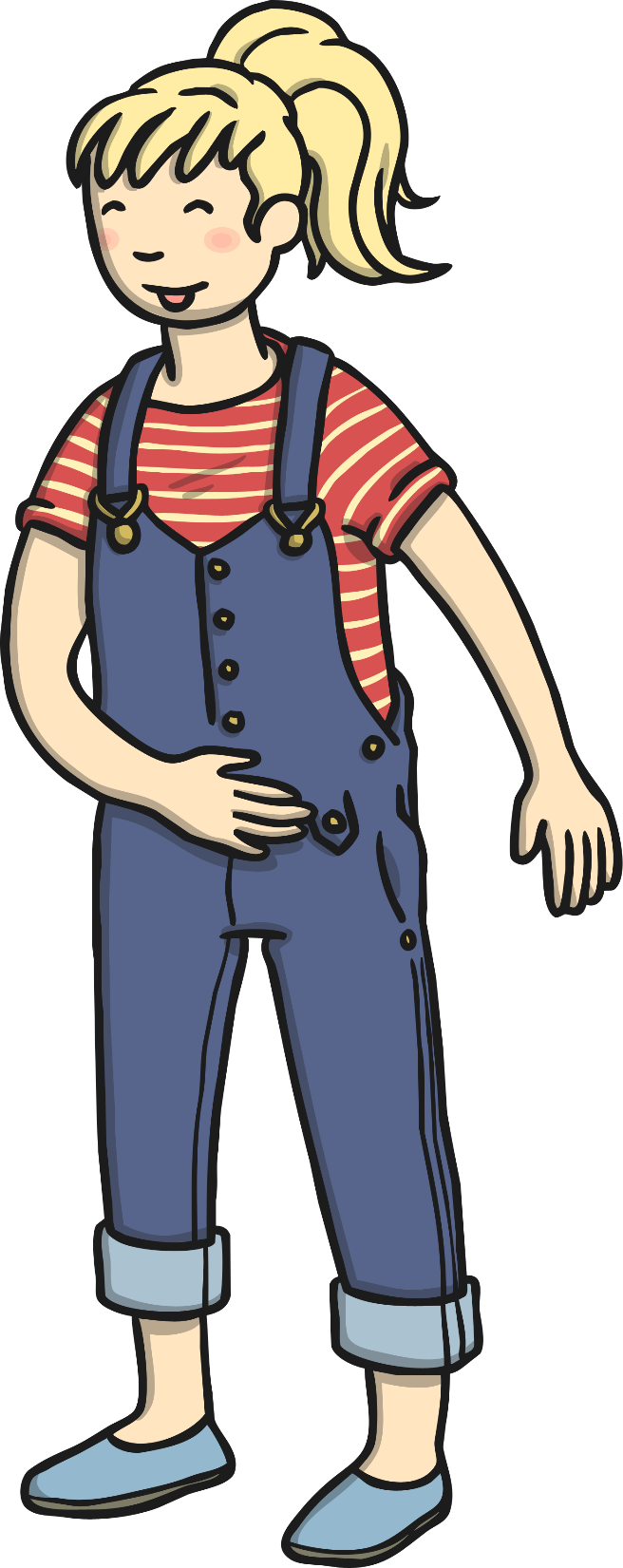 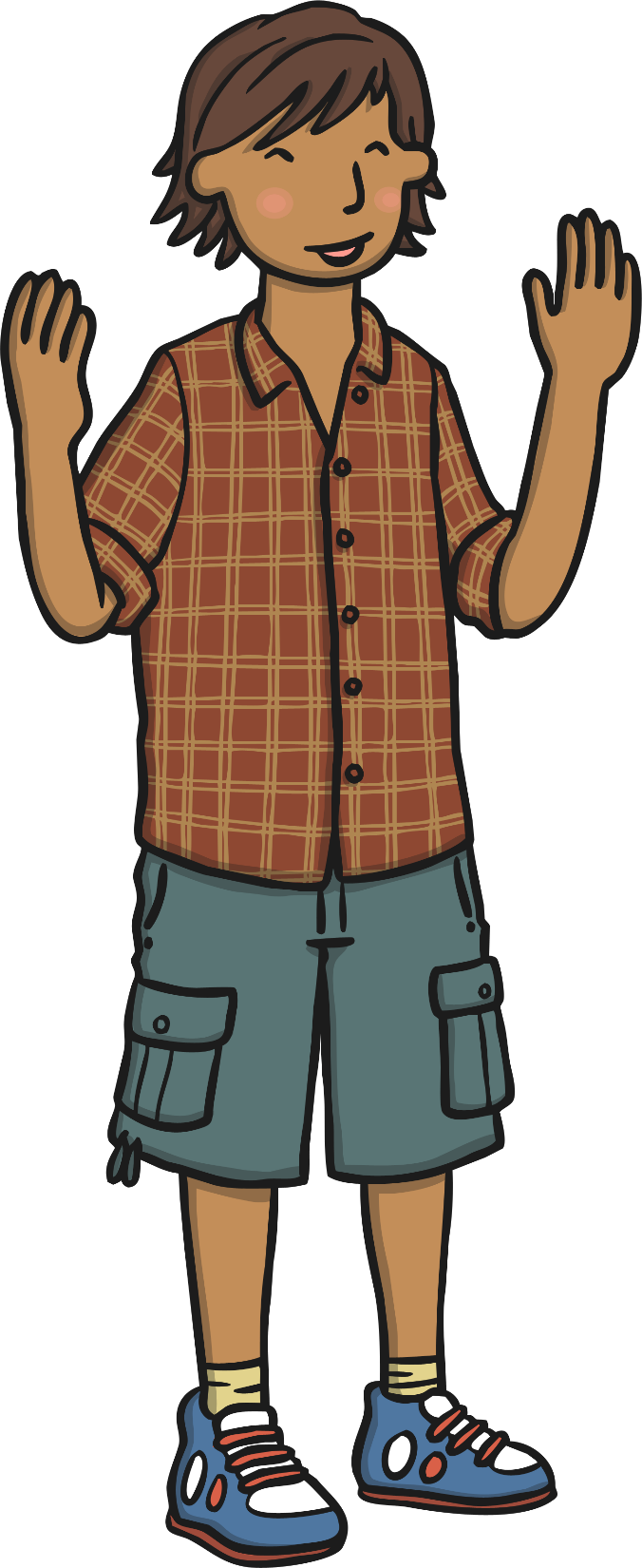 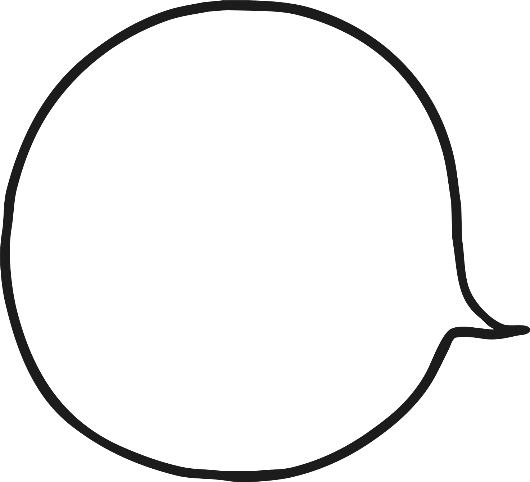 What things must we NOT collect on our woodland walk?
Why?
Woodland Walk:Things We Must Not Touch
Rubbish
It could be dangerous or dirty.
Mushrooms
They could be poisonous.
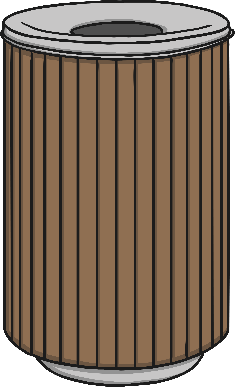 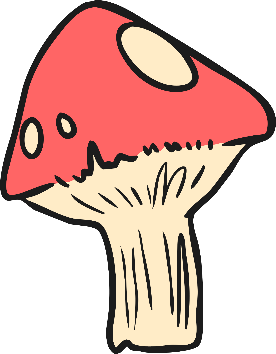 Insects and Animals
We don’t want to hurt them.
Living Plants and Flowers
We could damage them.
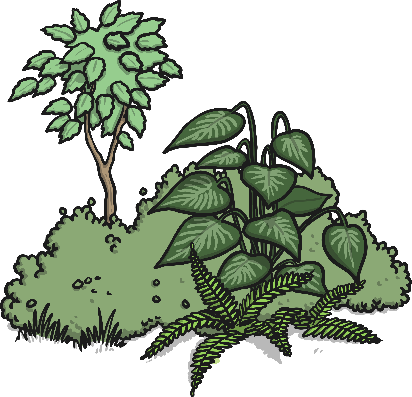 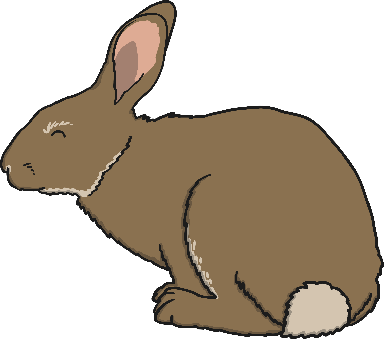 Woodland Walk
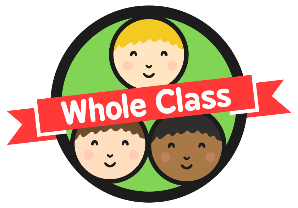 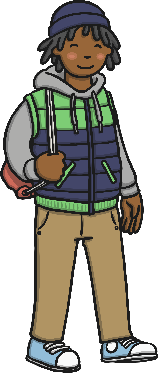 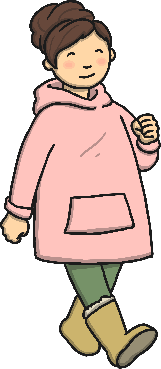 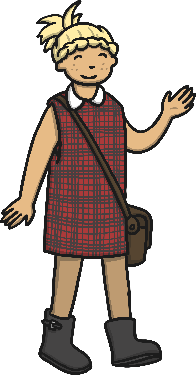 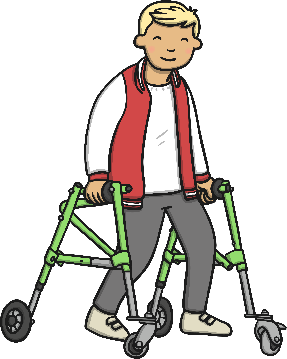 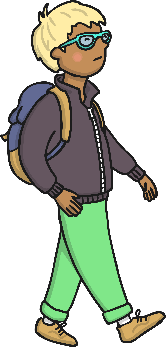 We are going on a woodland walk!
Collect natural objects to use in your nature sculpture. Carry them safely.
Make sure you don’t touch any rubbish, living plants or creatures.
Our Natural Materials
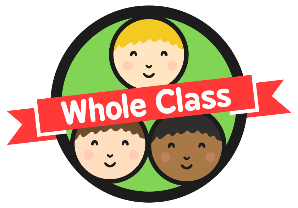 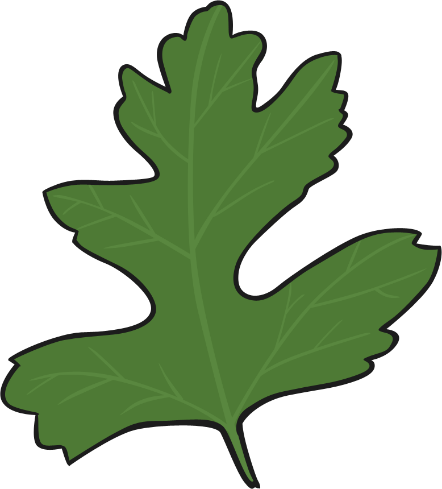 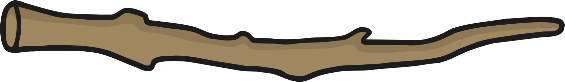 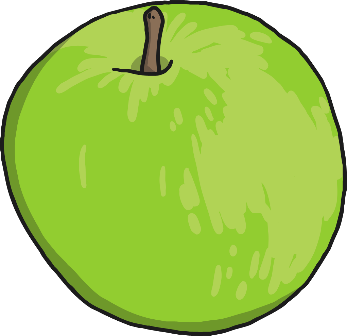 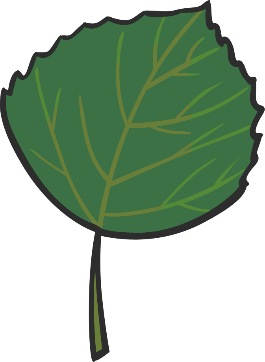 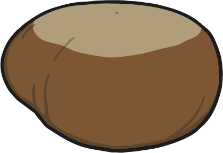 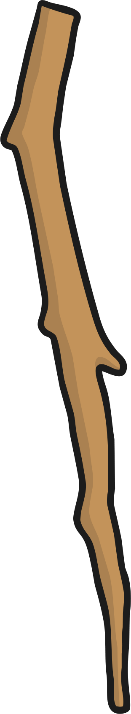 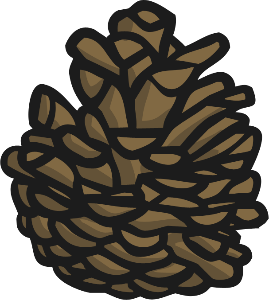 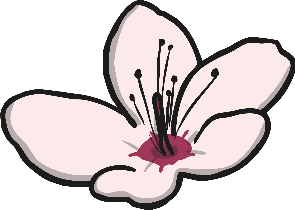 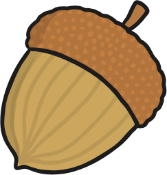 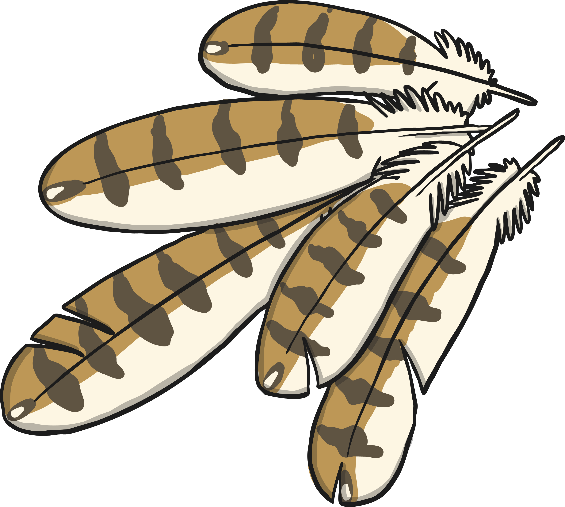 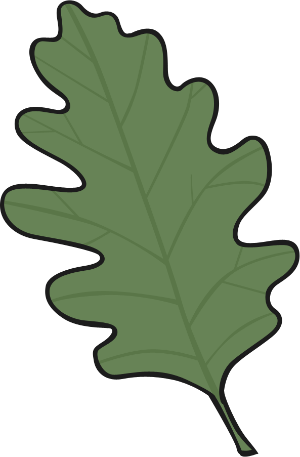 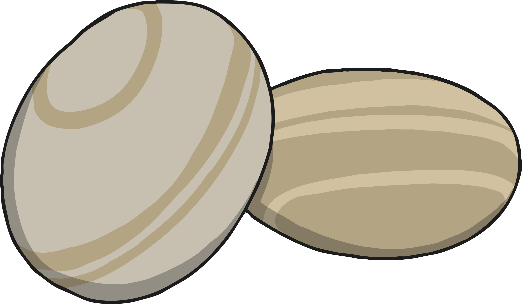 Land Art
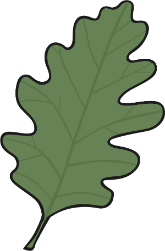 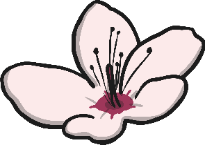 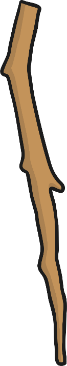 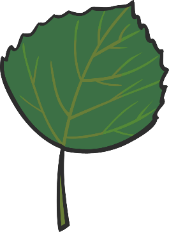 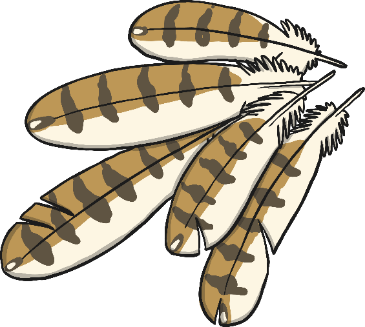 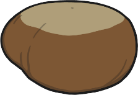 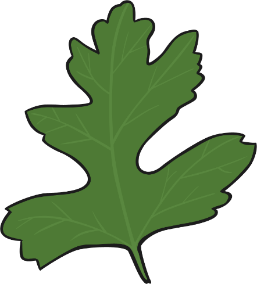 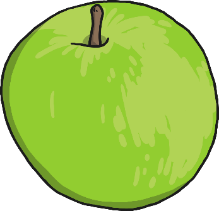 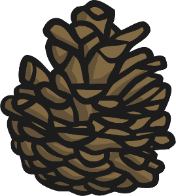 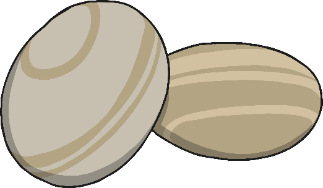 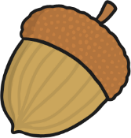 We are going to use our natural materials to make land art sculptures like Andy Goldsworthy.
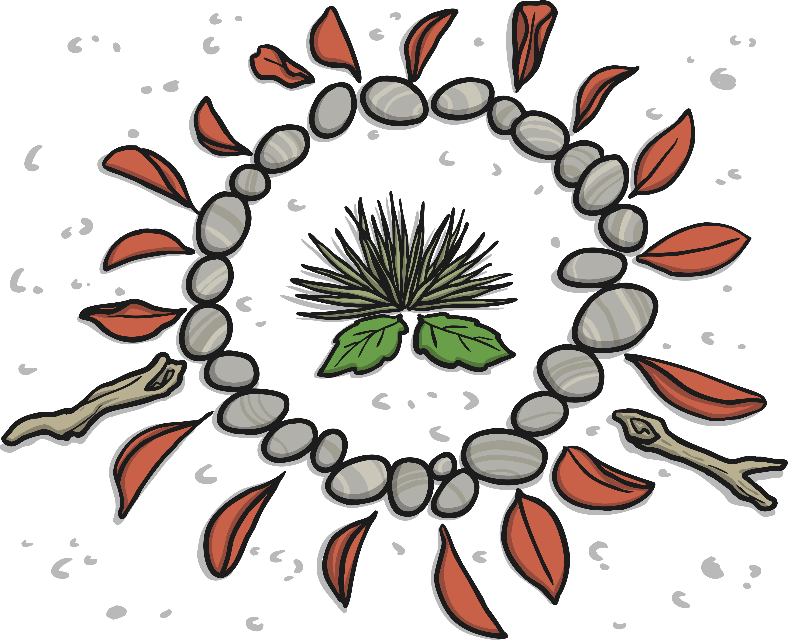 Making Land Art
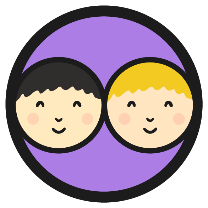 You will need…
You are going to use natural materials to make land art outside.
Arrange your materials to make a pattern or picture that you like. Think about the colours you are using. Think about the shape. 
When you are finished, take a photograph!  
Your land art will last a little while and then it will wash away.
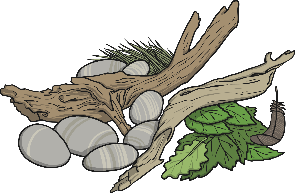 Natural materials
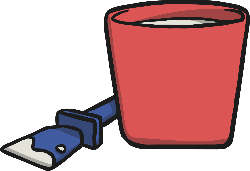 Flour paste
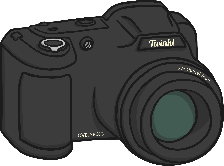 Camera
Share
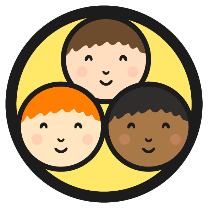 What shape is it?
What colours did you use?
What materials was it made from?
How did you make it? 
How could you improve it? 
What do you like most about it?
Tell a family member all about your land art.
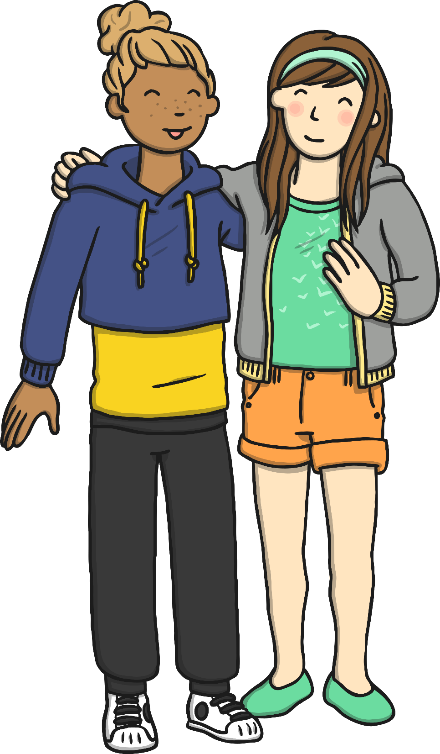 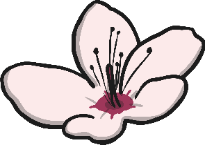